2011 MLK Activities
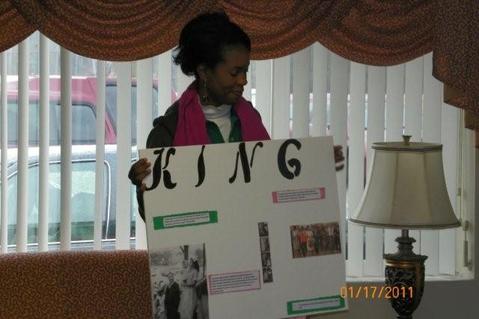 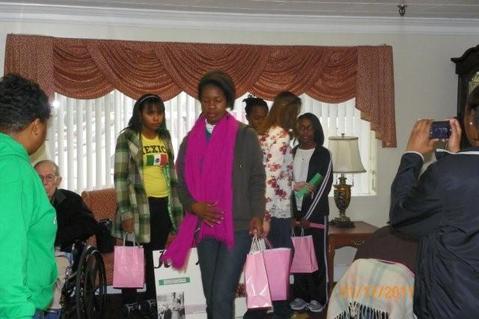 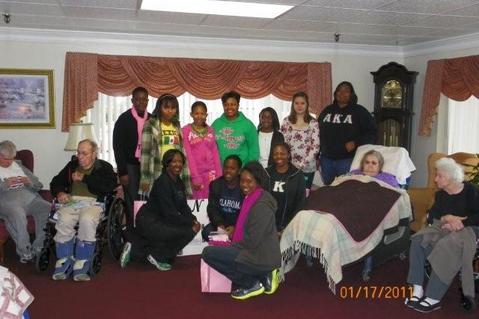 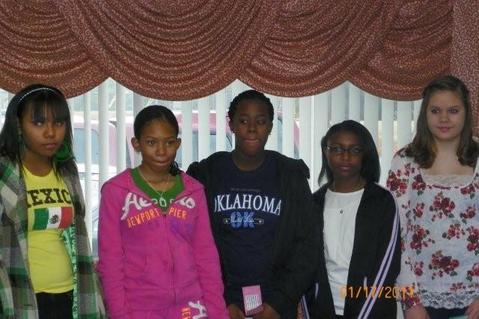 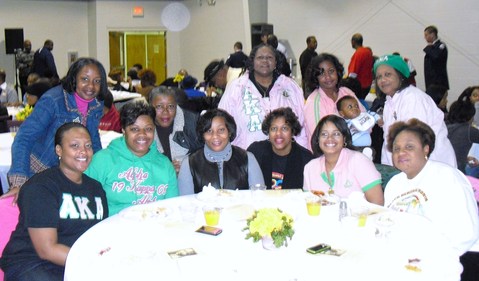 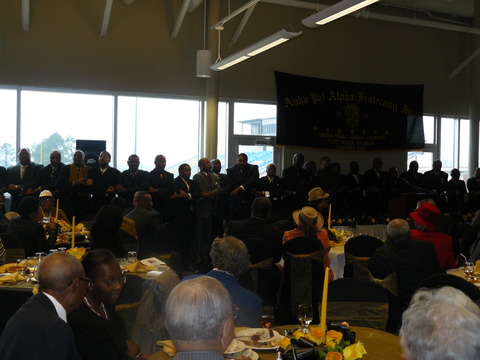